Activity 1a: Sort the following pictures and statements into primary, secondary and tertiary sectors – Use page 198-99 to support
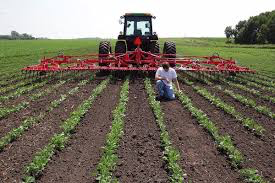 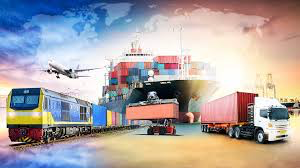 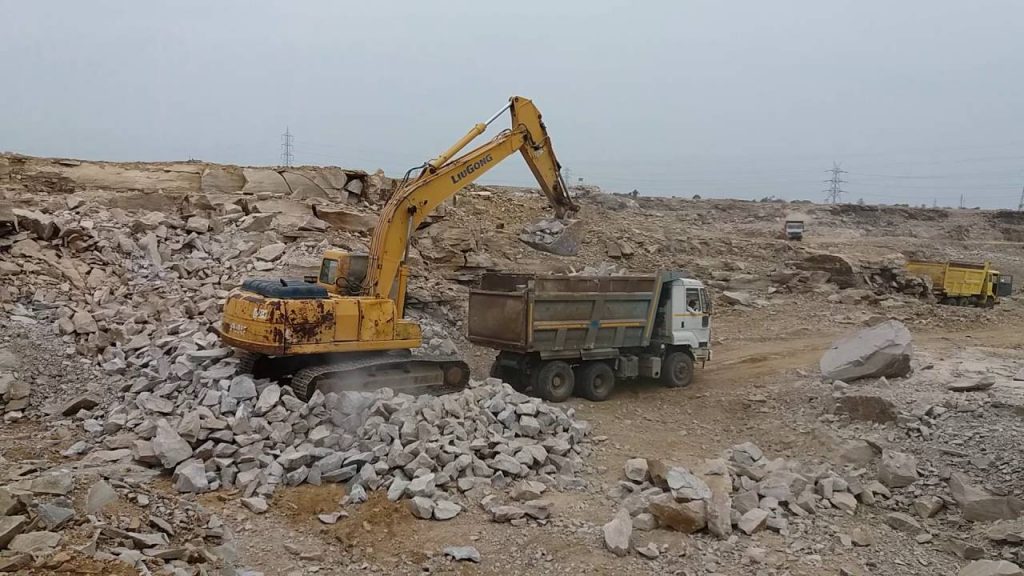 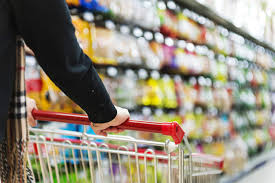 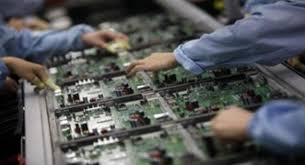 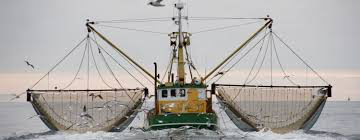 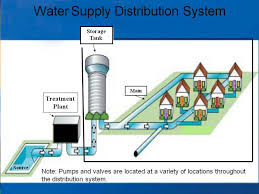 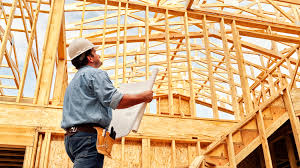 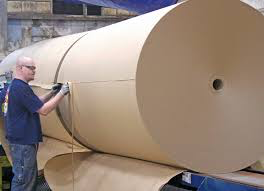 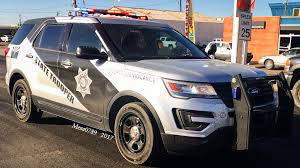 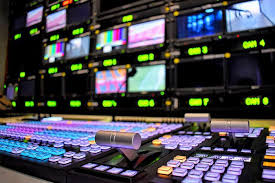 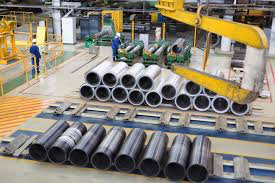 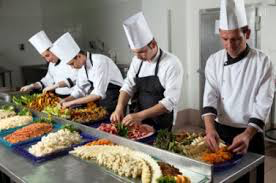 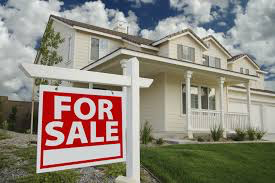 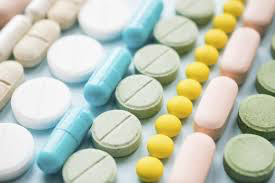 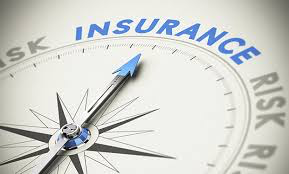 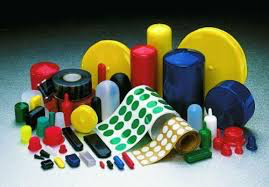 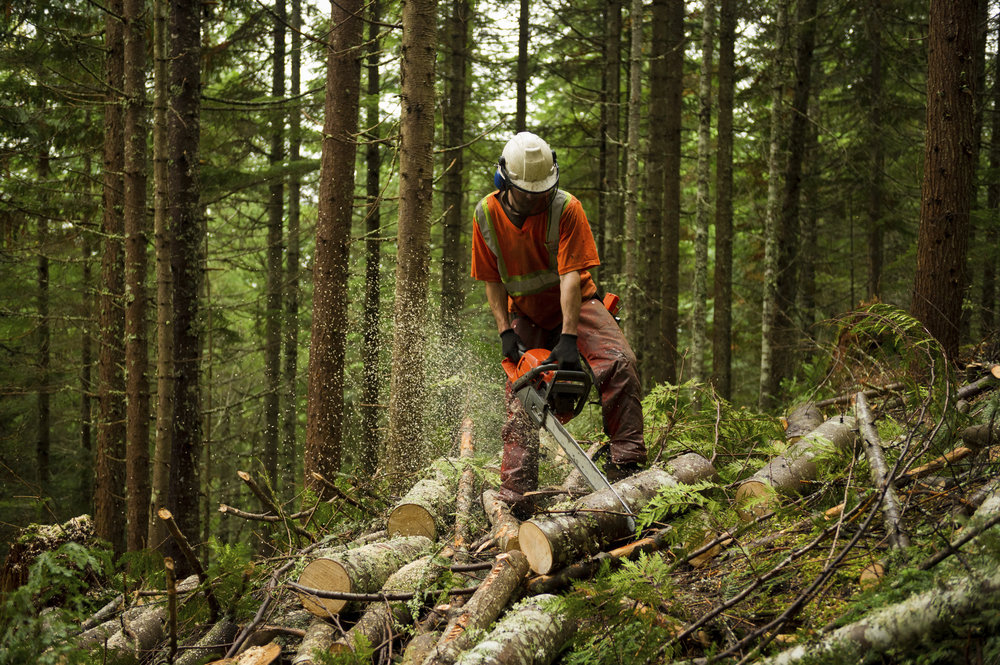 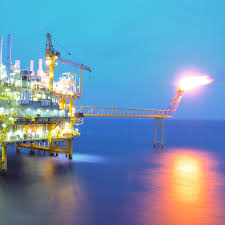 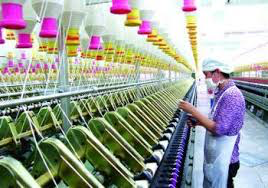 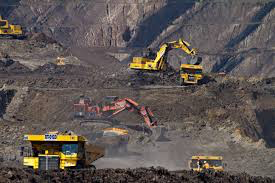 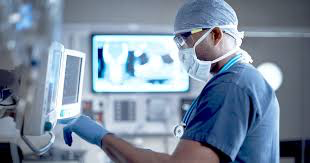 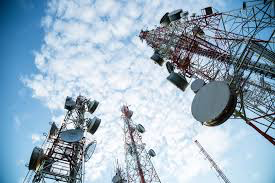 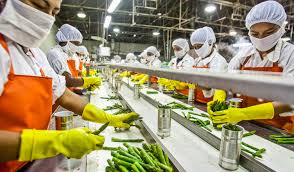 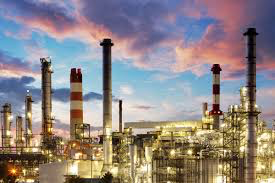 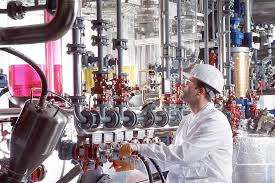 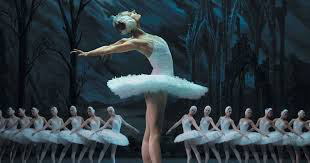 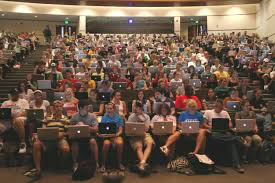 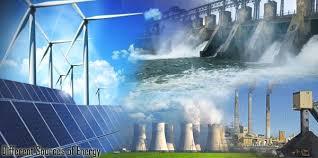 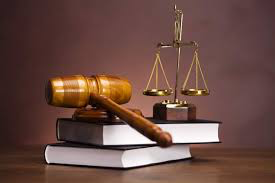 Activity 1b: Sort the following statements into primary, secondary and tertiary sectors – Use page 198-99 to support.
Mining
Shipping
Television broadcasting
Banking
Chemicals
Motor cars
Hotels
Decorating
Furniture
Fishing
Retailing
Forestry
Engineering
Universities
Film making
Health service
Construction
Farming
Shipbuilding
Advertising
Restaurants
Activity 1c: Now that you have sorted the pictures and statements time to get creative and turn it into an eye-catching poster. Remember to upload your poster to Show My Homework (SMHW)
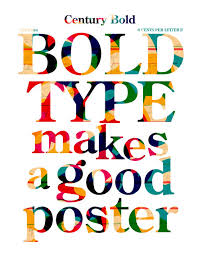 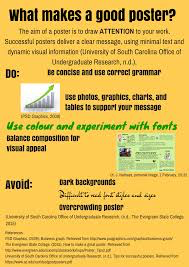 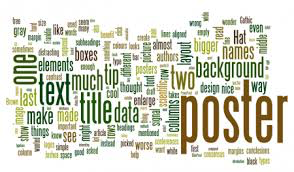 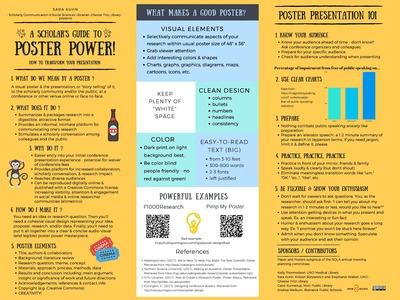